The Manhunt—Round 1
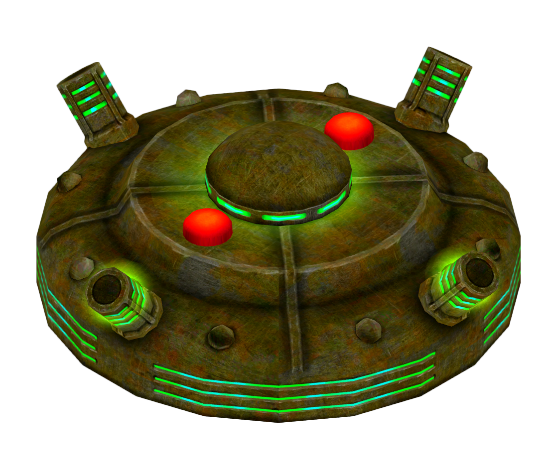 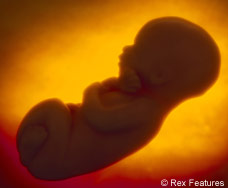 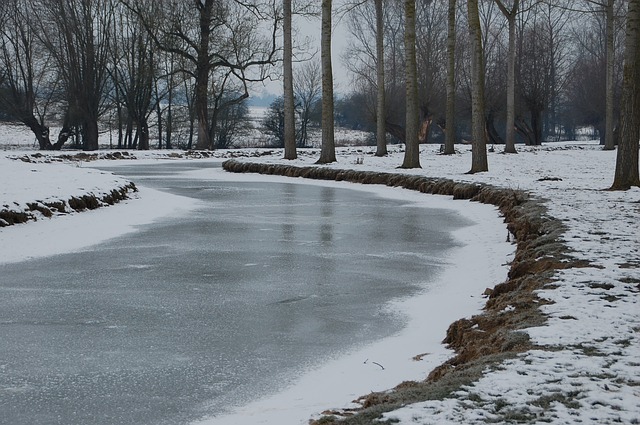 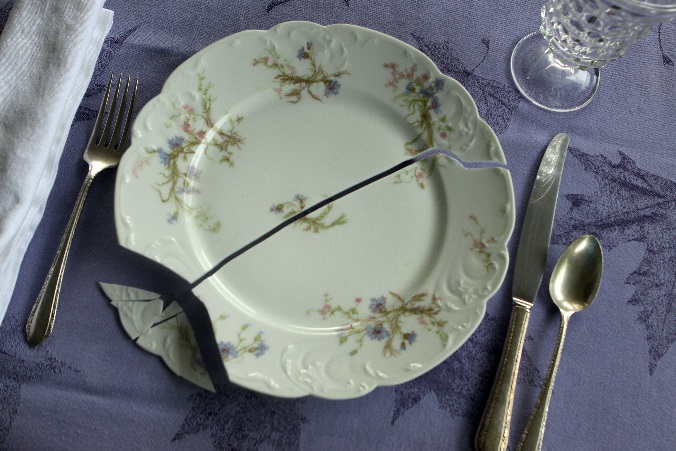 ‘the foetus of metal beneath his chest’
‘to a sweating, unexploded mine buried deep in his mind’
‘the damaged, porcelain collar-bone’
‘the frozen river which ran through his face’
The Manhunt—Round 2
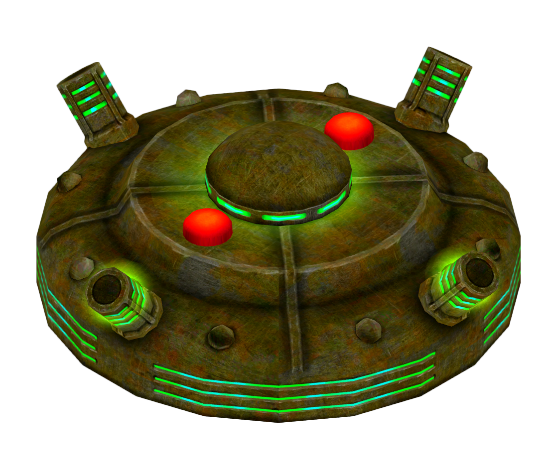 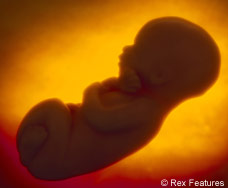 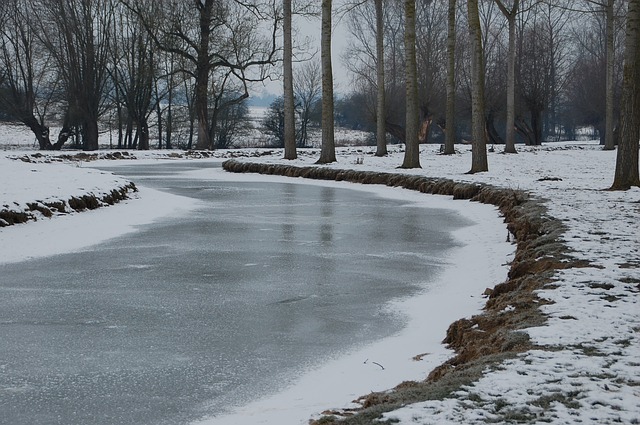 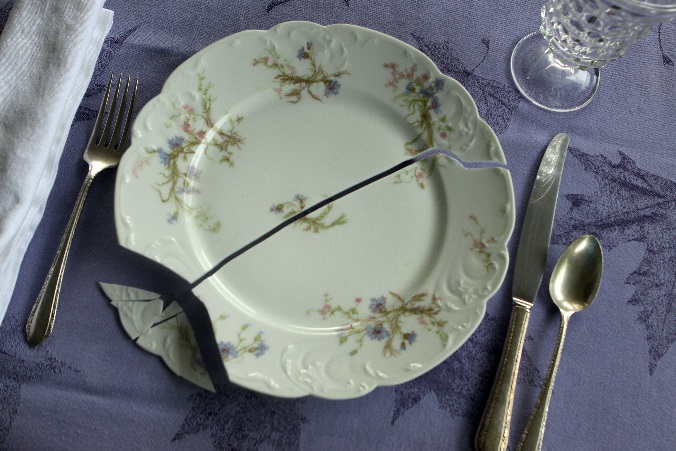 ‘the foetus of ______ beneath his _______’
‘to a sweating, unexploded _____ buried deep in his _______’
‘the damaged, _________ collar-bone’
‘the frozen _____ which ran through his ______’
The Manhunt—Round 3
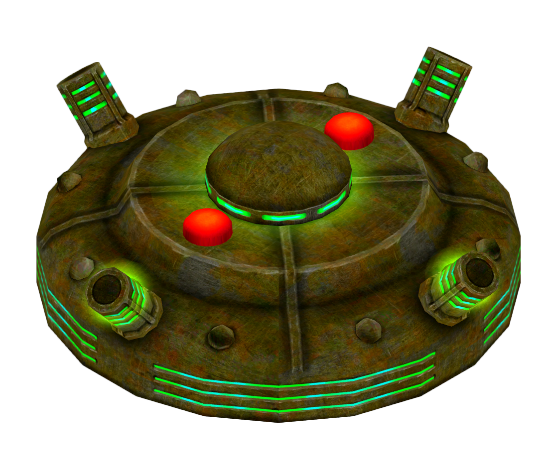 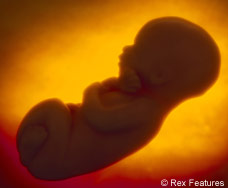 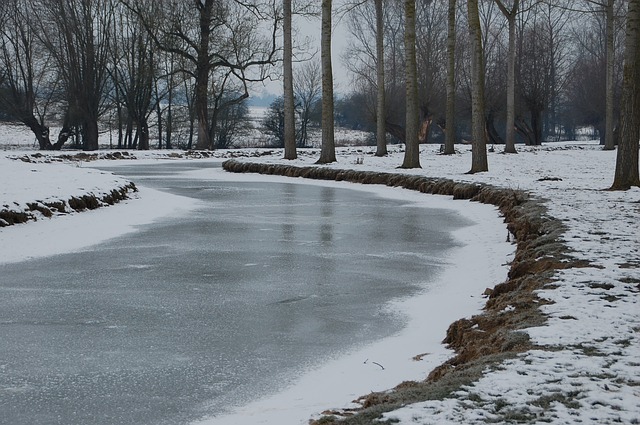 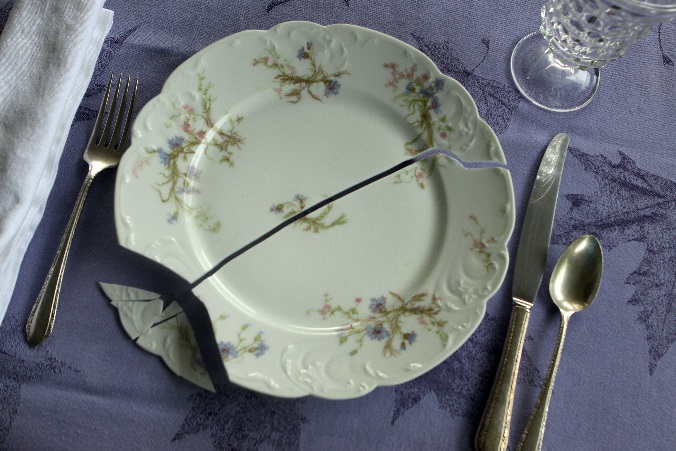 ‘the _______ of ______ beneath his _______’
‘to a sweating, ________ _____ buried deep in his _______’
‘the ________, _________ collar-bone’
‘the _______  _____ which ____ through his ______’
The Manhunt—Round 4
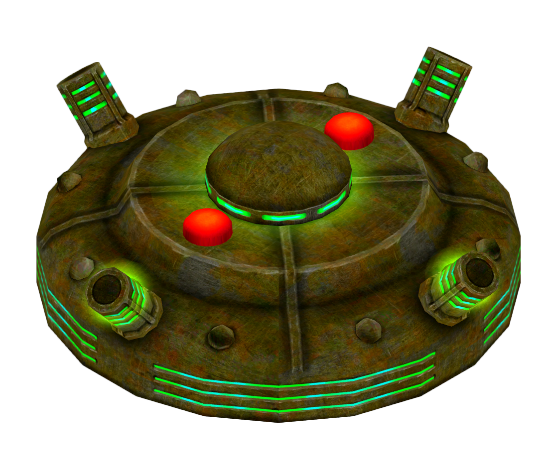 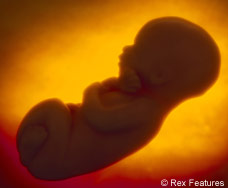 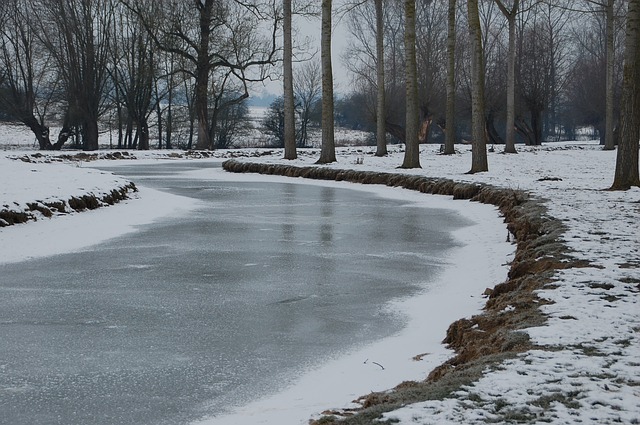 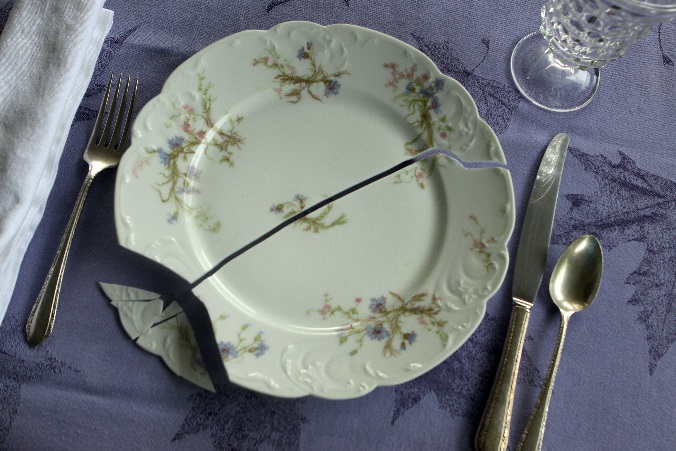 Sonnet 43—Round 1
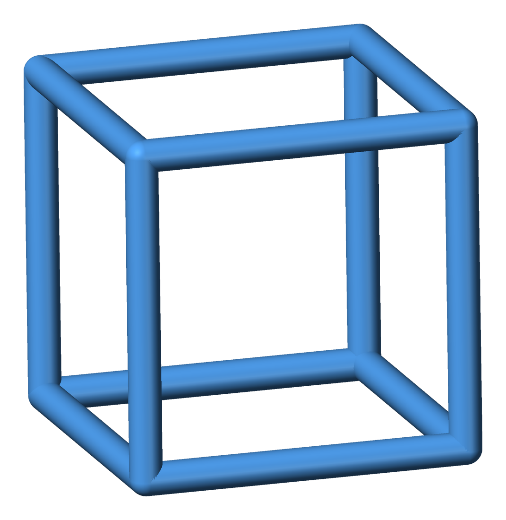 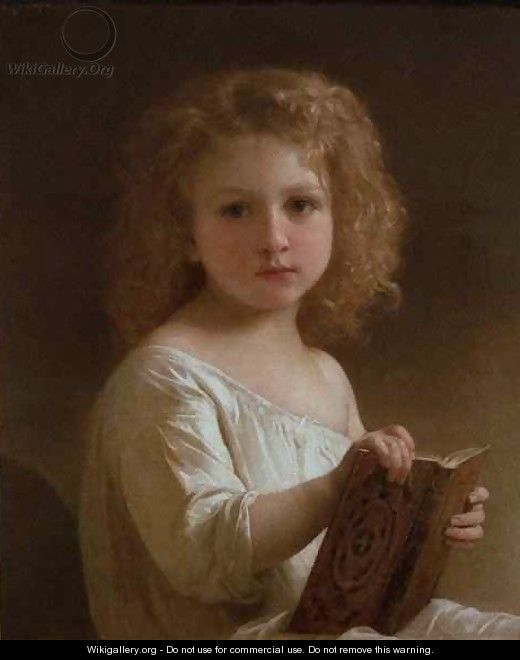 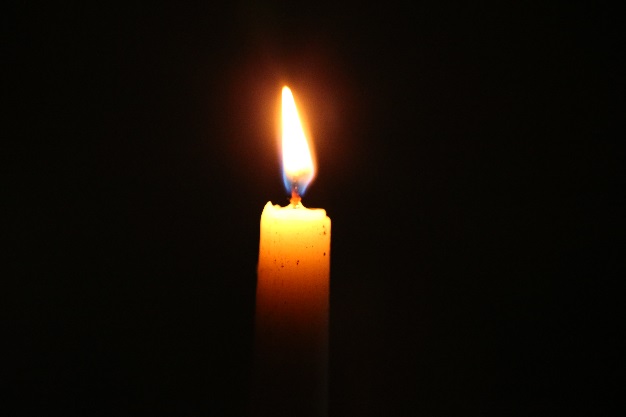 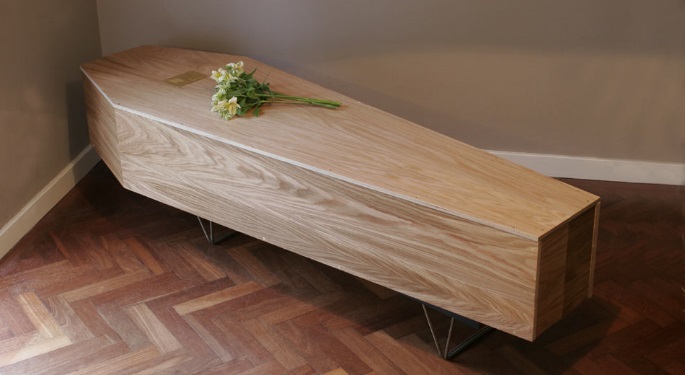 ‘I shall but love thee better after death.’
‘I love thee to the depth and breadth and height’
‘to the level of everyday’s most quiet need, by sun and candlelight’
‘with my childhood’s faith’
Sonnet 43—Round 2
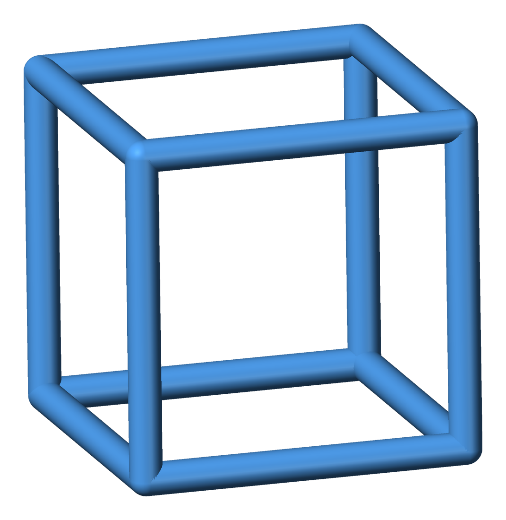 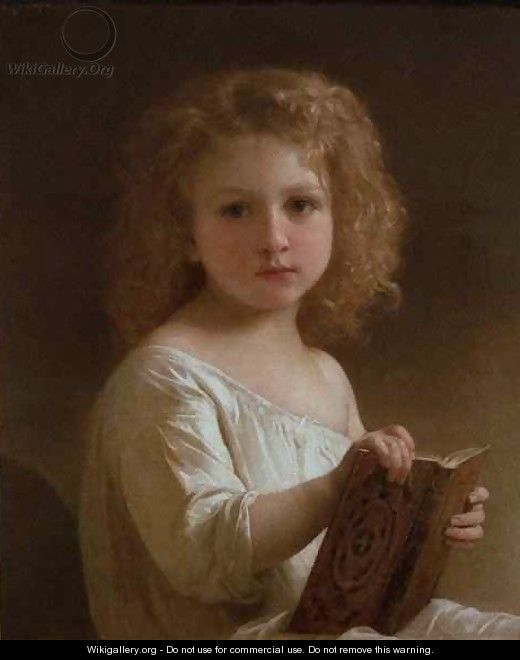 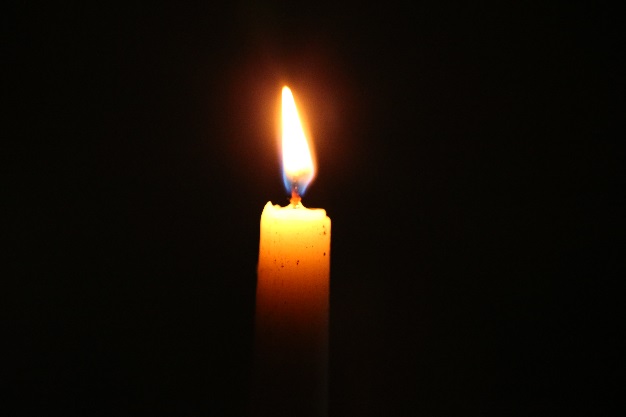 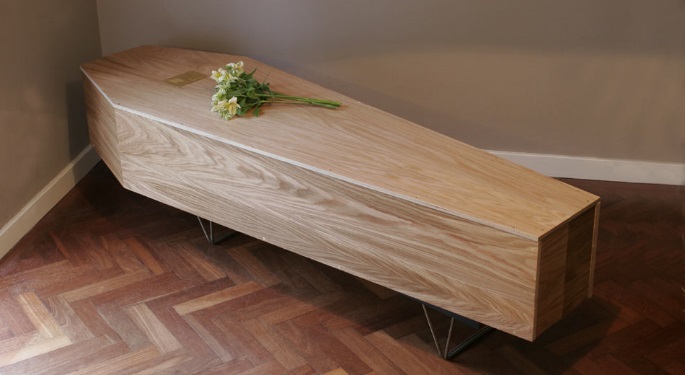 ‘I shall but love thee better after _____.’
‘I love thee to the ______ and breadth and height’
‘to the level of everyday’s most quiet need, by _____ and ___________’
‘with my childhood’s _____’
Sonnet 43—Round 3
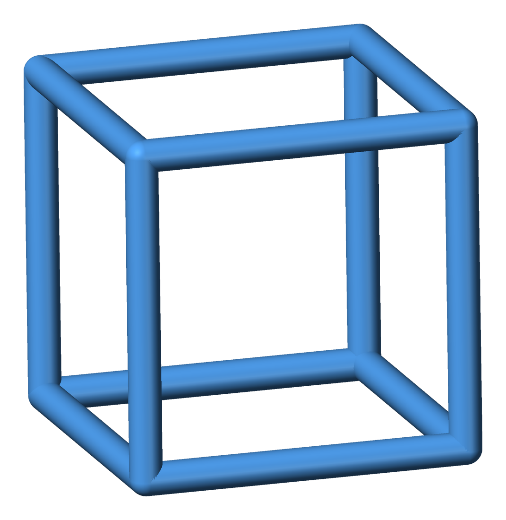 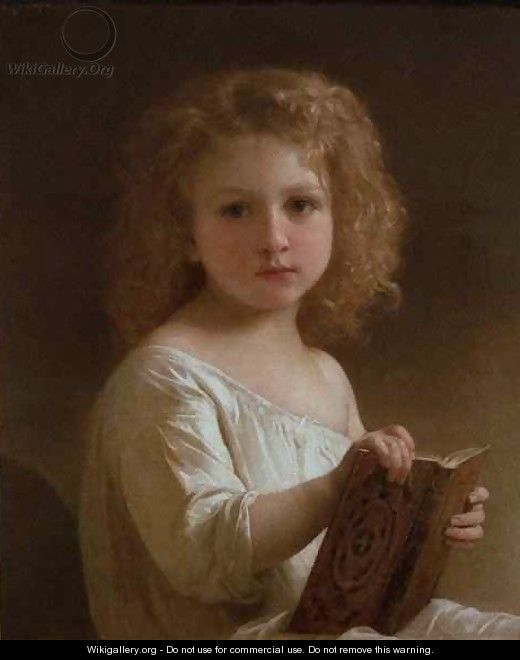 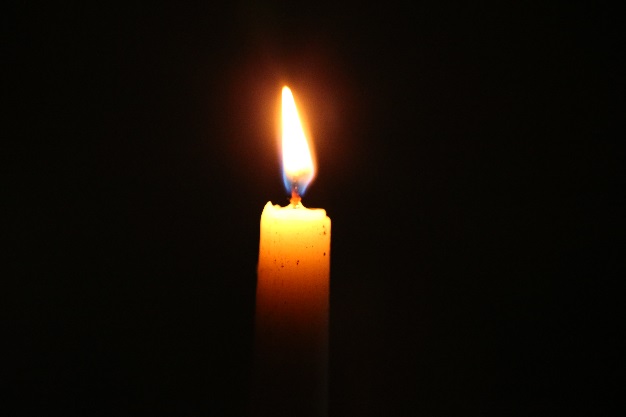 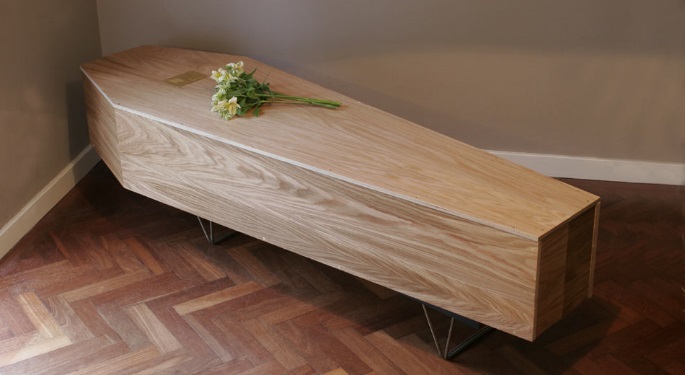 ‘I shall but _____ thee _______ after _____.’
‘I _____ thee to the ______ and _______ and height’
‘to the level of everyday’s most ______ need, by _____ and ___________’
‘with my __________ _____’
Sonnet 43—Round 4
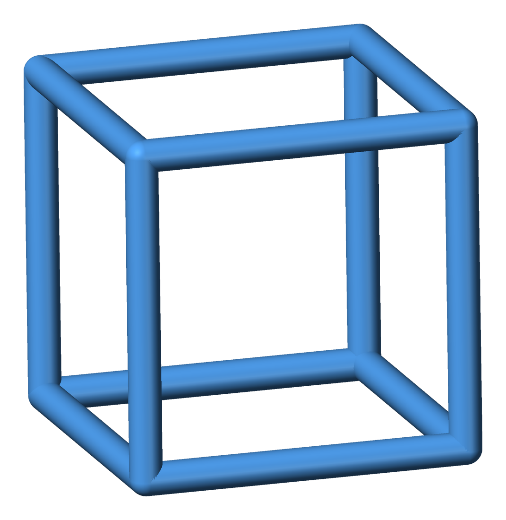 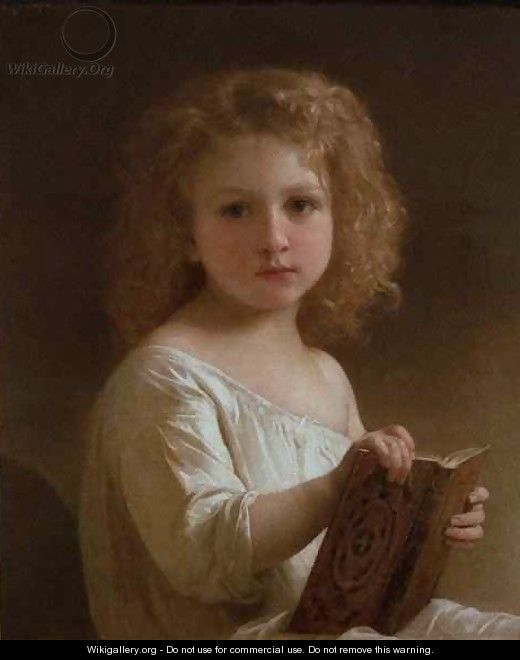 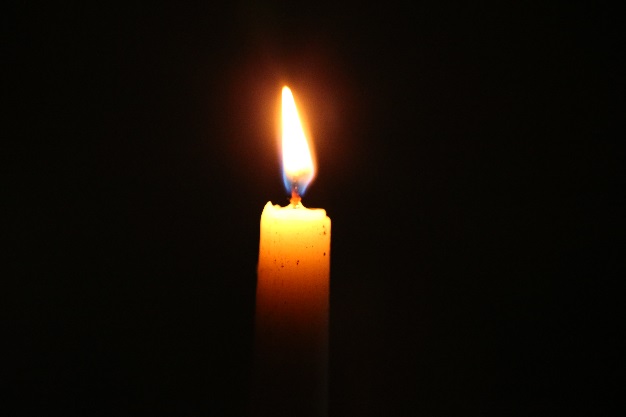 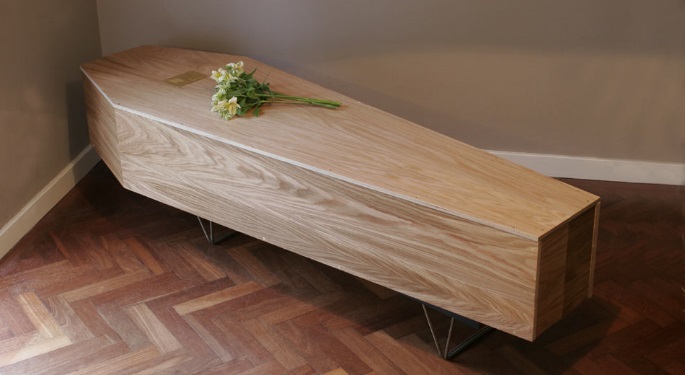 London—Round 1
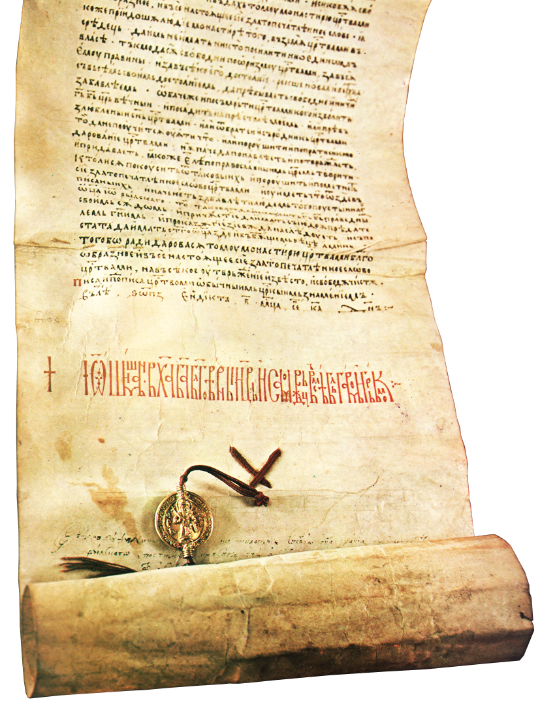 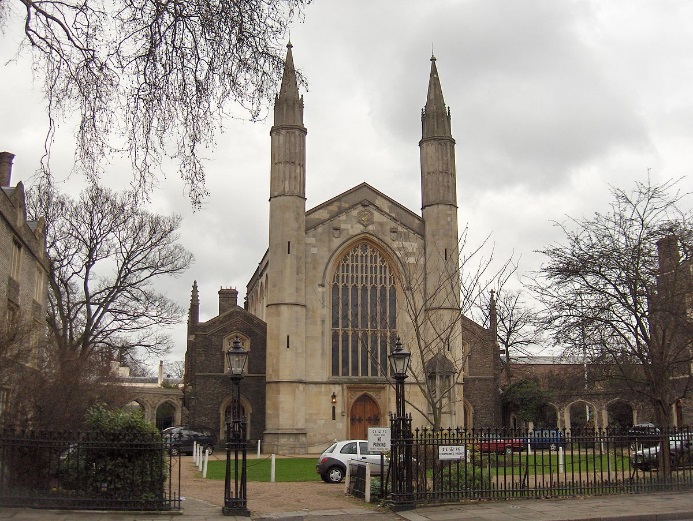 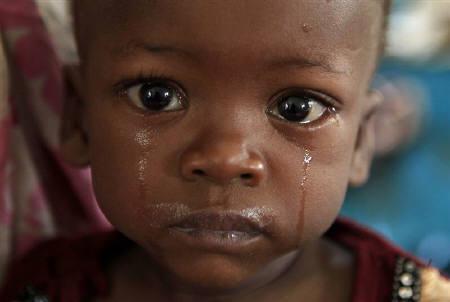 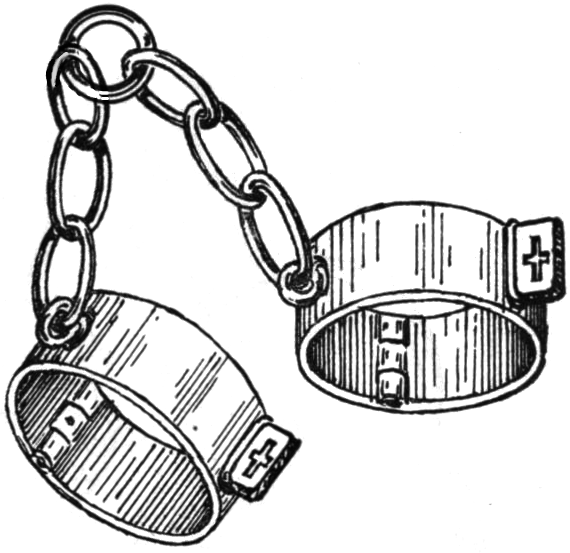 ‘Every black’ning Church appalls’
‘marks of weakness, marks of woe’
‘mind-forg’d manacles’
‘I wander thro’ each charter’d street’
London—Round 2
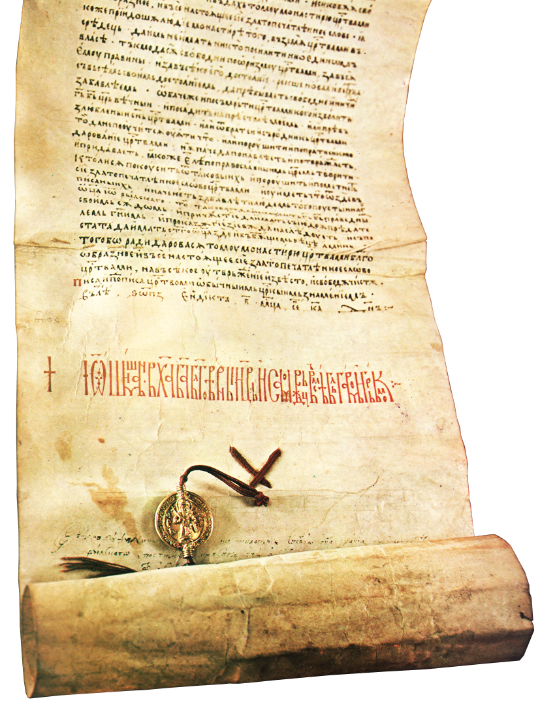 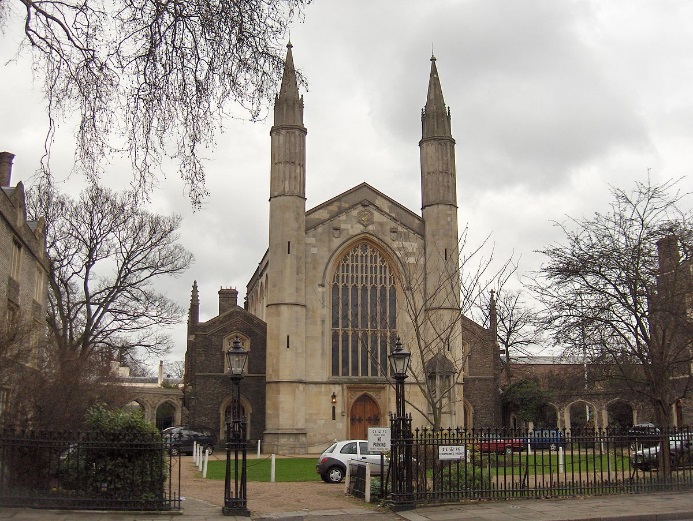 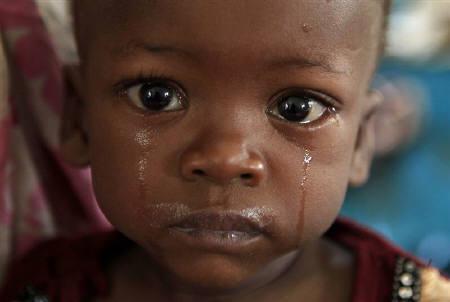 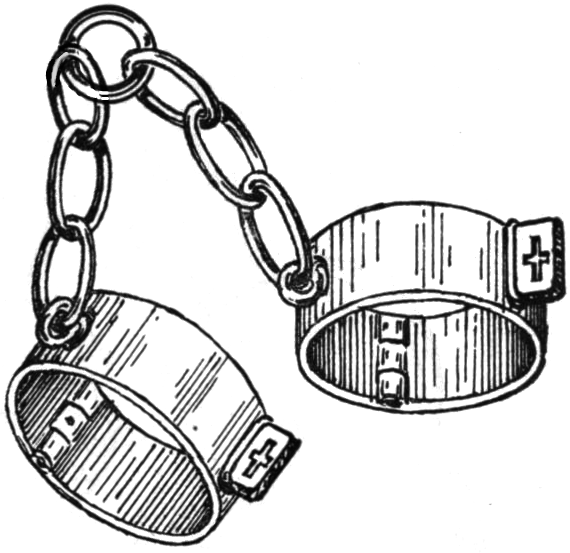 ‘Every black’ning ________ appalls’
‘marks of weakness, marks of _____’
‘mind-forg’d ________’
‘I wander thro’ each ________ street’
London—Round 3
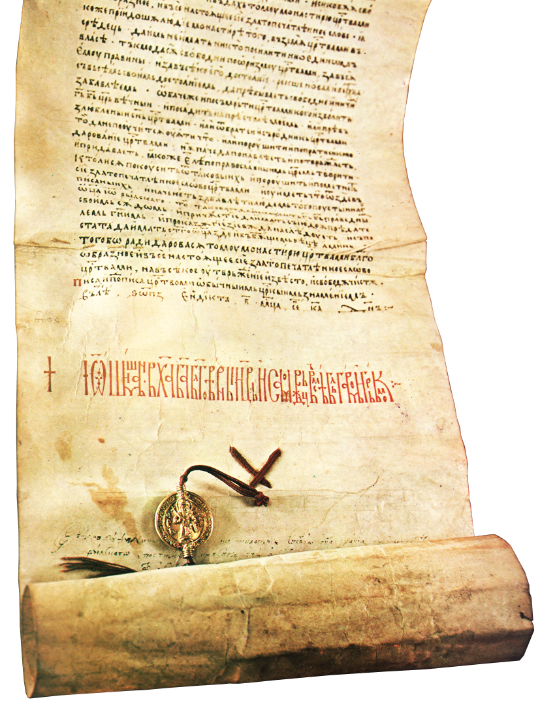 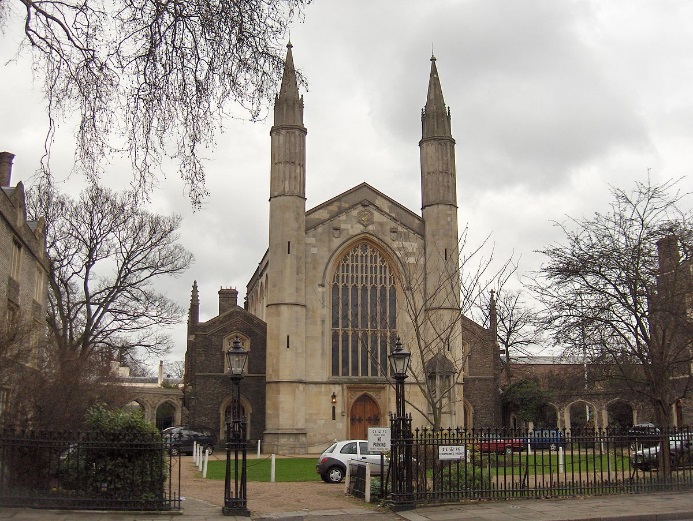 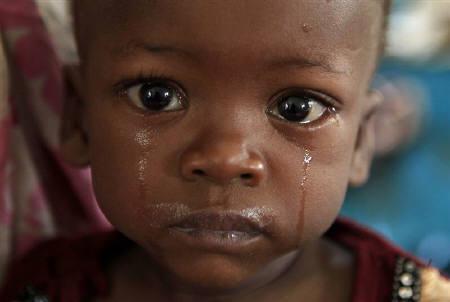 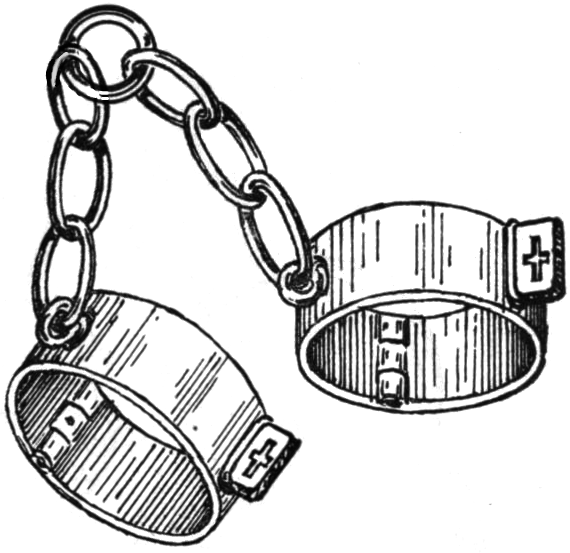 ‘Every __________ ________ appalls’
‘marks of _________, marks of _____’
‘_______-forg’d ________’
‘I _______ thro’ each ________ ________’
London—Round 4
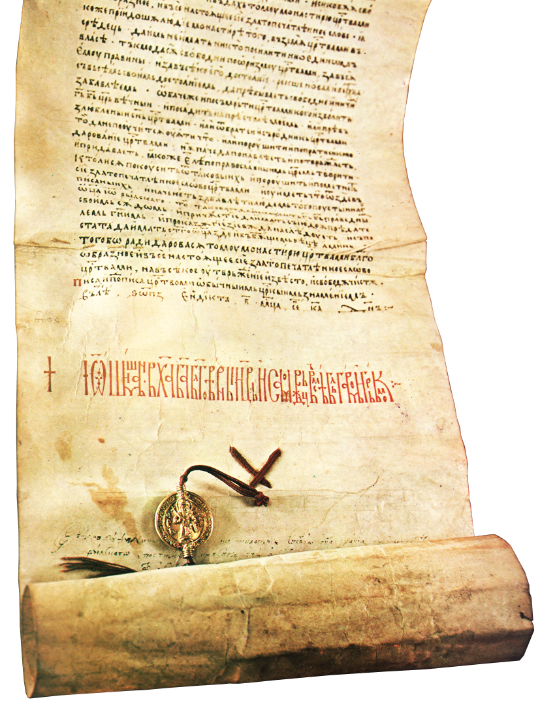 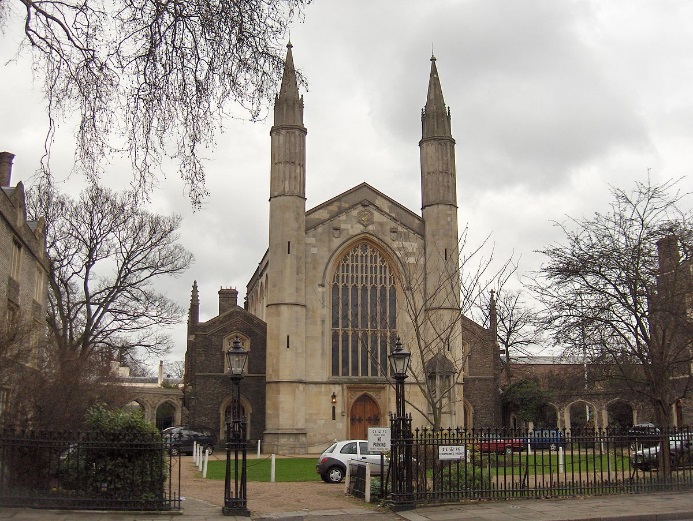 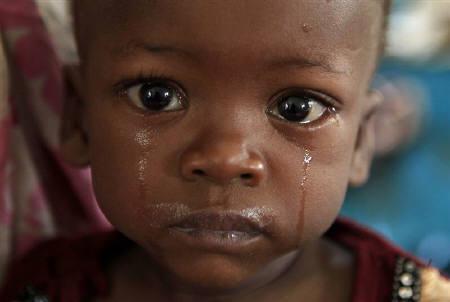 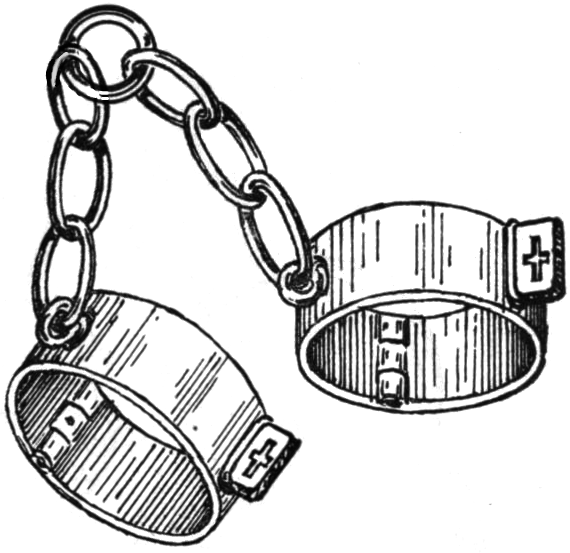 The Soldier—Round 1
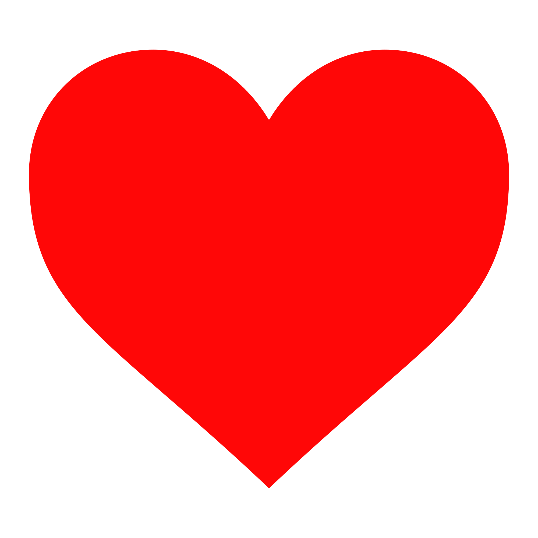 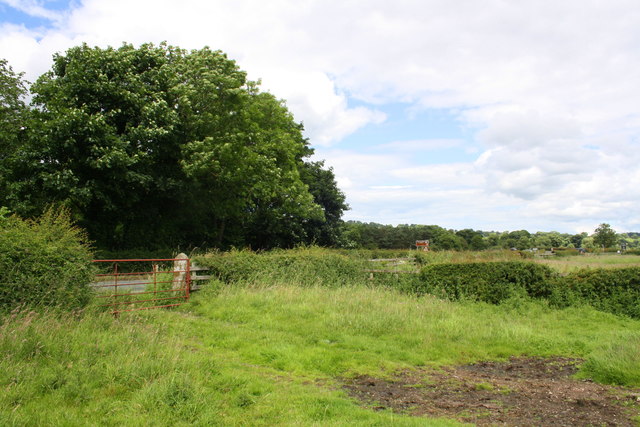 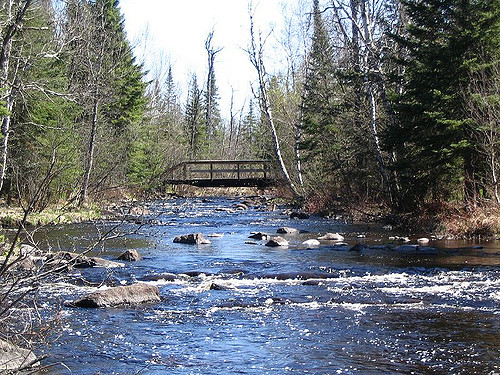 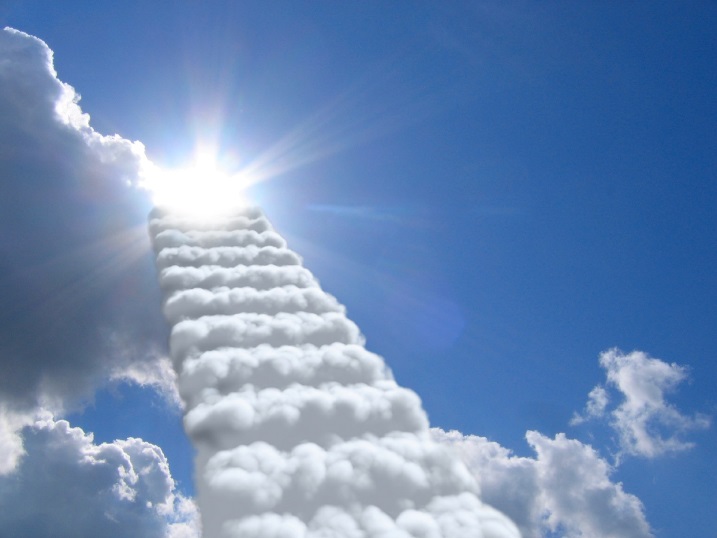 ‘In hearts at peace, under an English heaven.’
‘some corner of a foreign field/That is for ever England.’
‘Washed by rivers, blest by suns of home.’
‘And think, this heart, all evil shed away’
The Soldier—Round 2
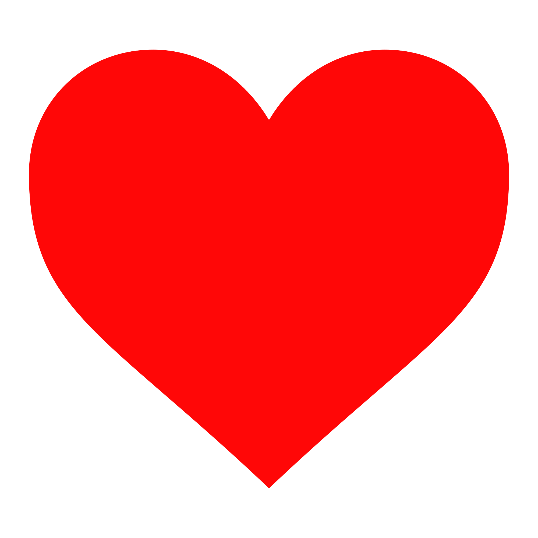 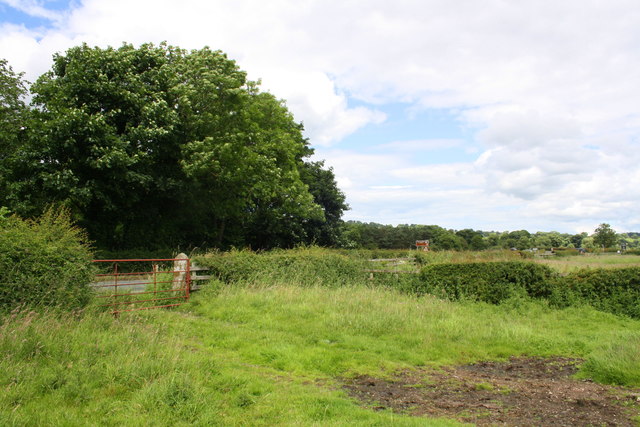 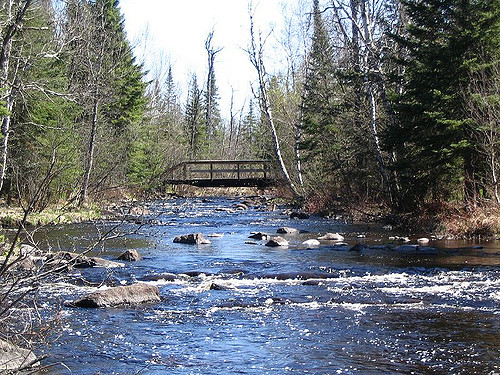 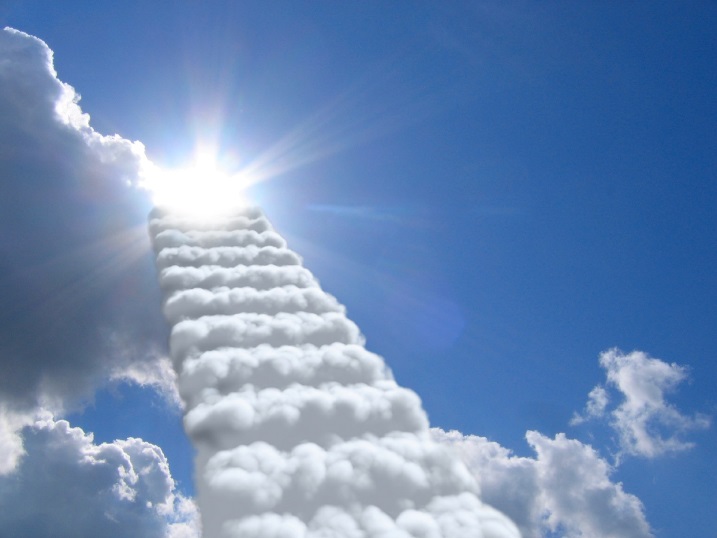 ‘In hearts at peace, under an English _________.’
‘some corner of a foreign ______/That is for ever ________.’
‘Washed by _______, blest by suns of _______.’
‘And think, this ________, all evil shed away’
The Soldier—Round 3
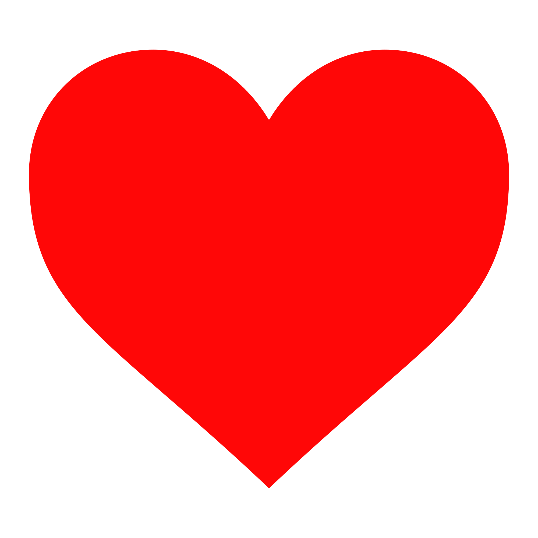 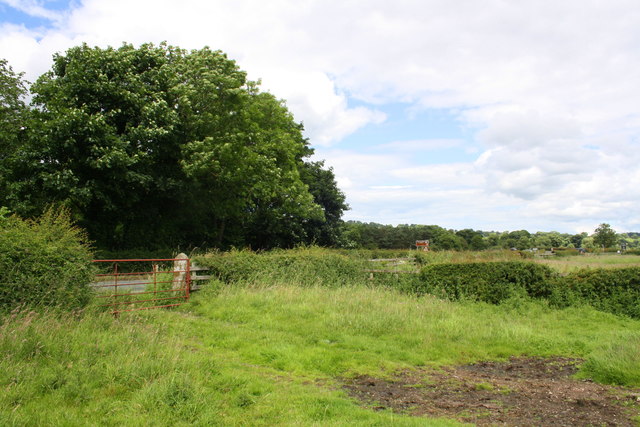 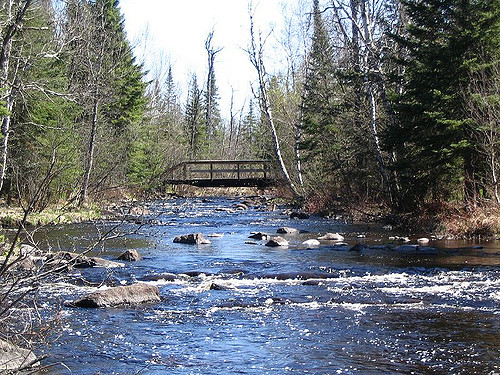 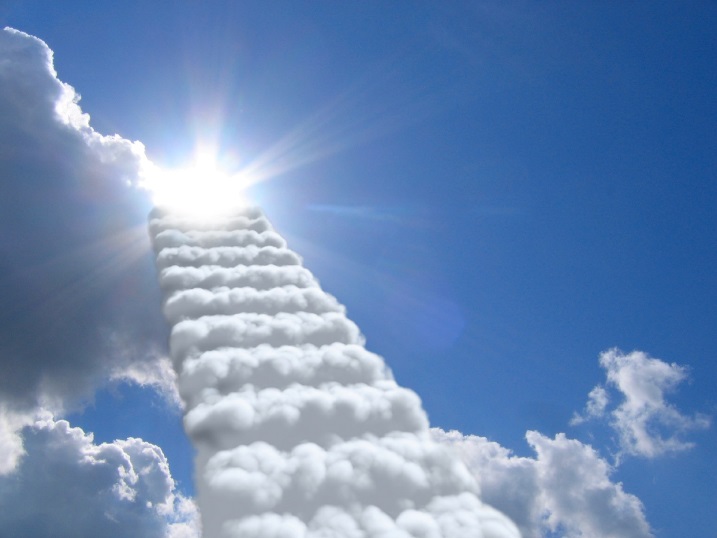 ‘In hearts at _______, under an English _________.’
‘some corner of a _________ ______/That is for ever ________.’
‘Washed by _______, blest by ______ of _______.’
‘And think, this ________, all _____ shed away’
The Soldier—Round 4
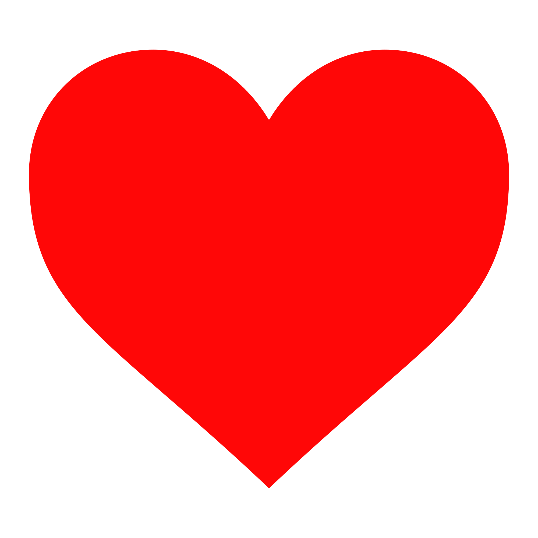 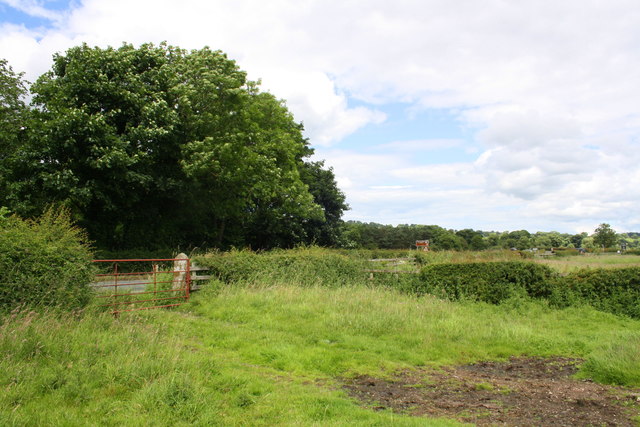 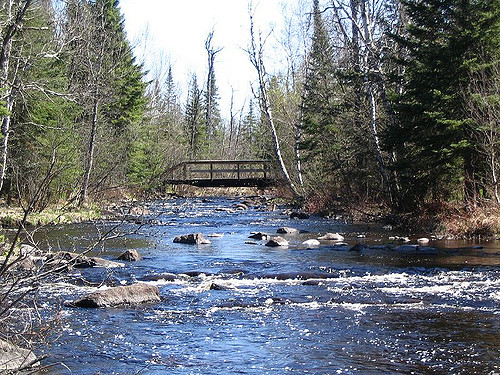 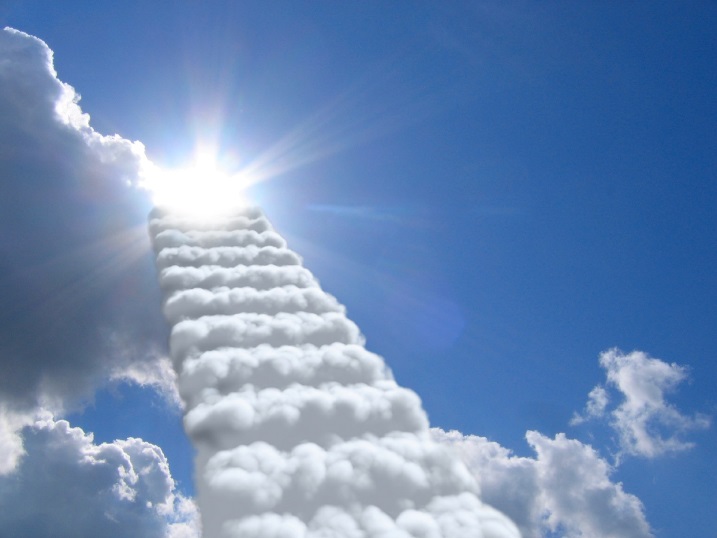